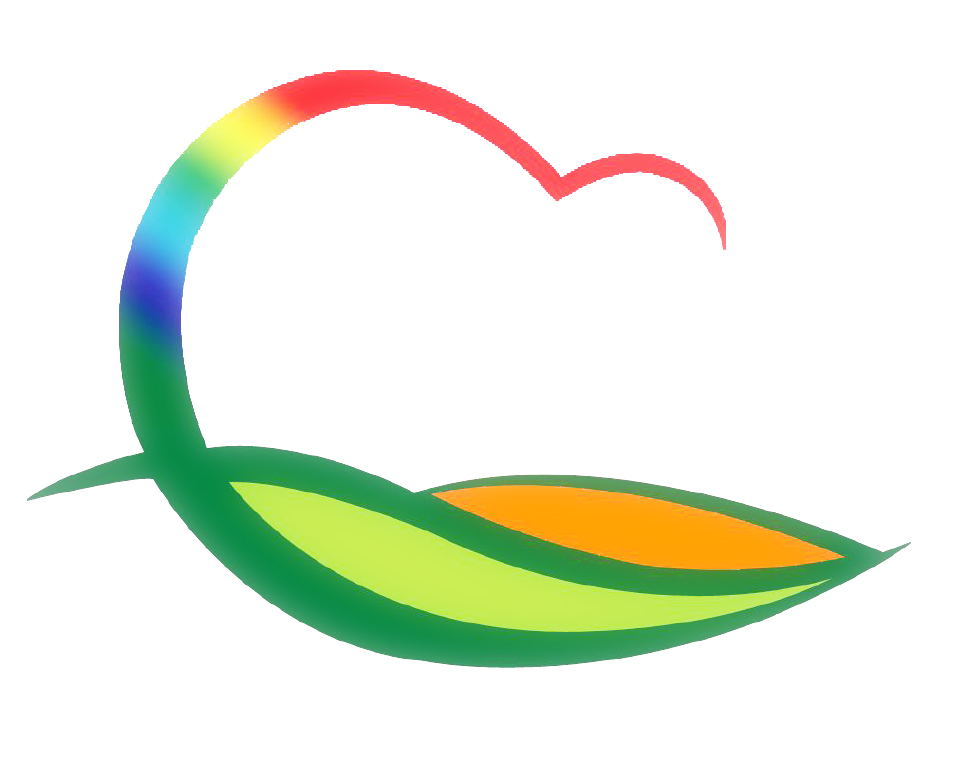 경   제   과
[Speaker Notes: 먼저, 지금의 옥천입니다.]
4-1. 영동사랑상품권 할인판매 홍보  및 가맹점 모집
12. 23. ~ 12. 31. / 홈페이지, 현수막, 전단지, 읍.면 방문 등 
경제과 팀별 담당 읍.면을 지정하여  현지출장 가맹점 모집 및 상품권 할인  홍보
4-2.  4분기 투자유치 시·군 추진상황 점검회의
12. 24.(화) / 도청 소회의실 / 경제통상국장 주재 각 과장 
2019년 시군별 투자유치실적 및 2020년 계획 보고 등
4-3. 마을기업 합동(불시)점검 실시
12.23.~12.27. 中/ 3개소/충청북도·영동군·충북기업진흥원
물품관리실태 및 마을기업 요건에 관한 사항 등
4-4. 영동농공단지 운영협의회 개최 
12. 27.(금) 12:00 / 이수한우 / 8개업체
영동농공단지 입주업체 상호 교류 및 경영애로사항 청취